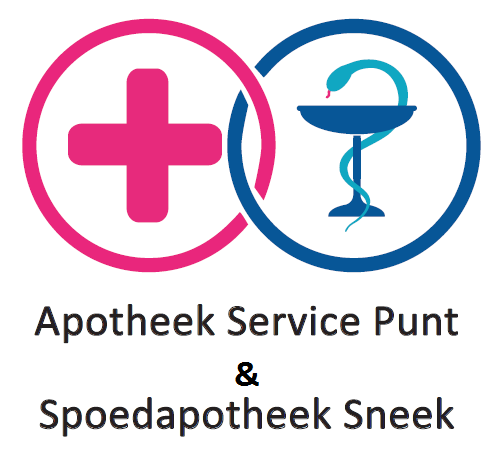 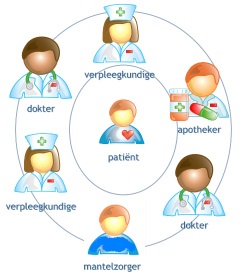 Compangonscursus 2017
Geopend vanaf 6 november
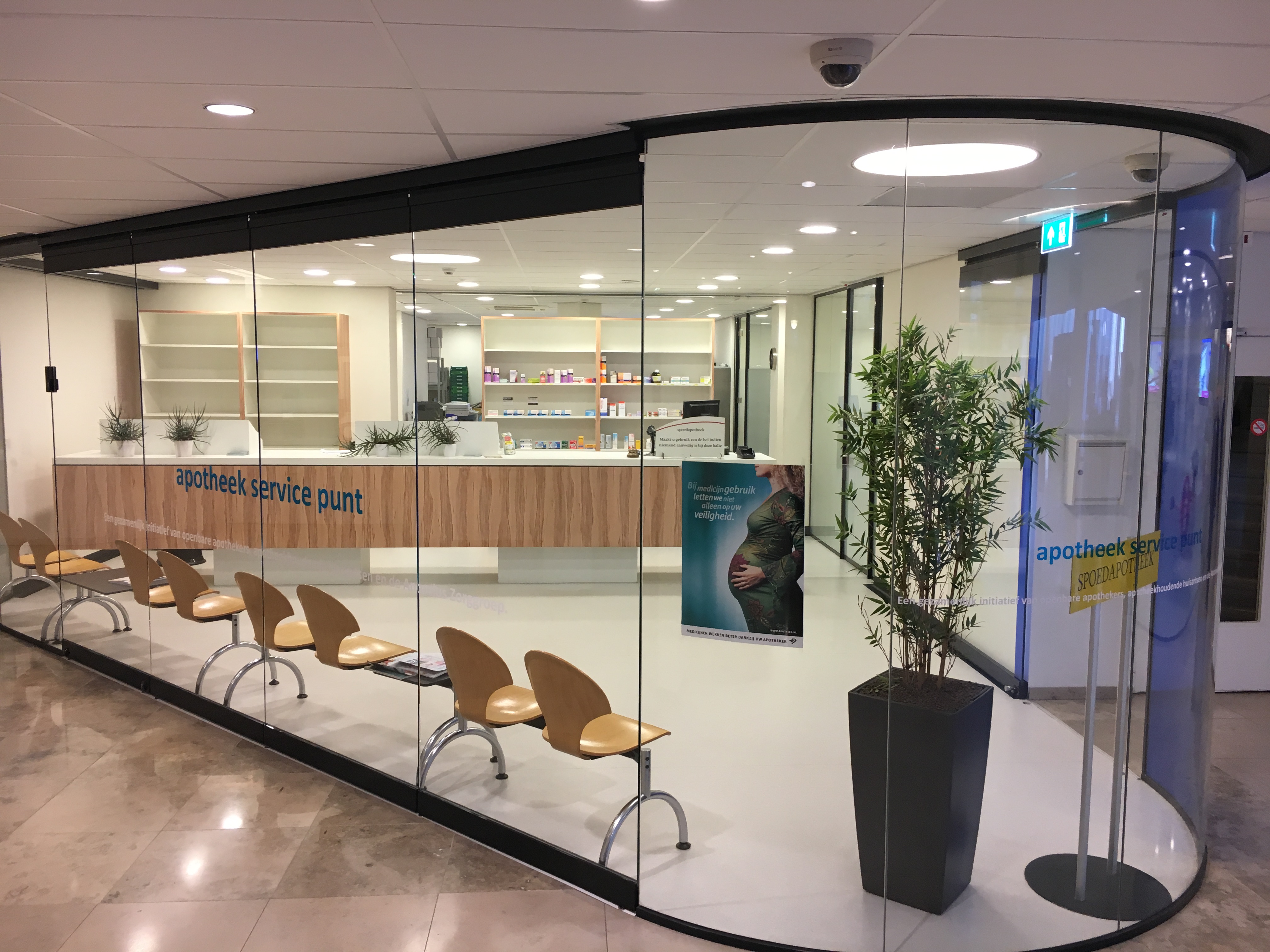 Specialistische farmaceutische zorg in de anderhalve lijn
Connectiepunt
Stapsgewijs per vakgroep
[Speaker Notes: Farmaceutische zorg die toegevoegde waarde heeft]
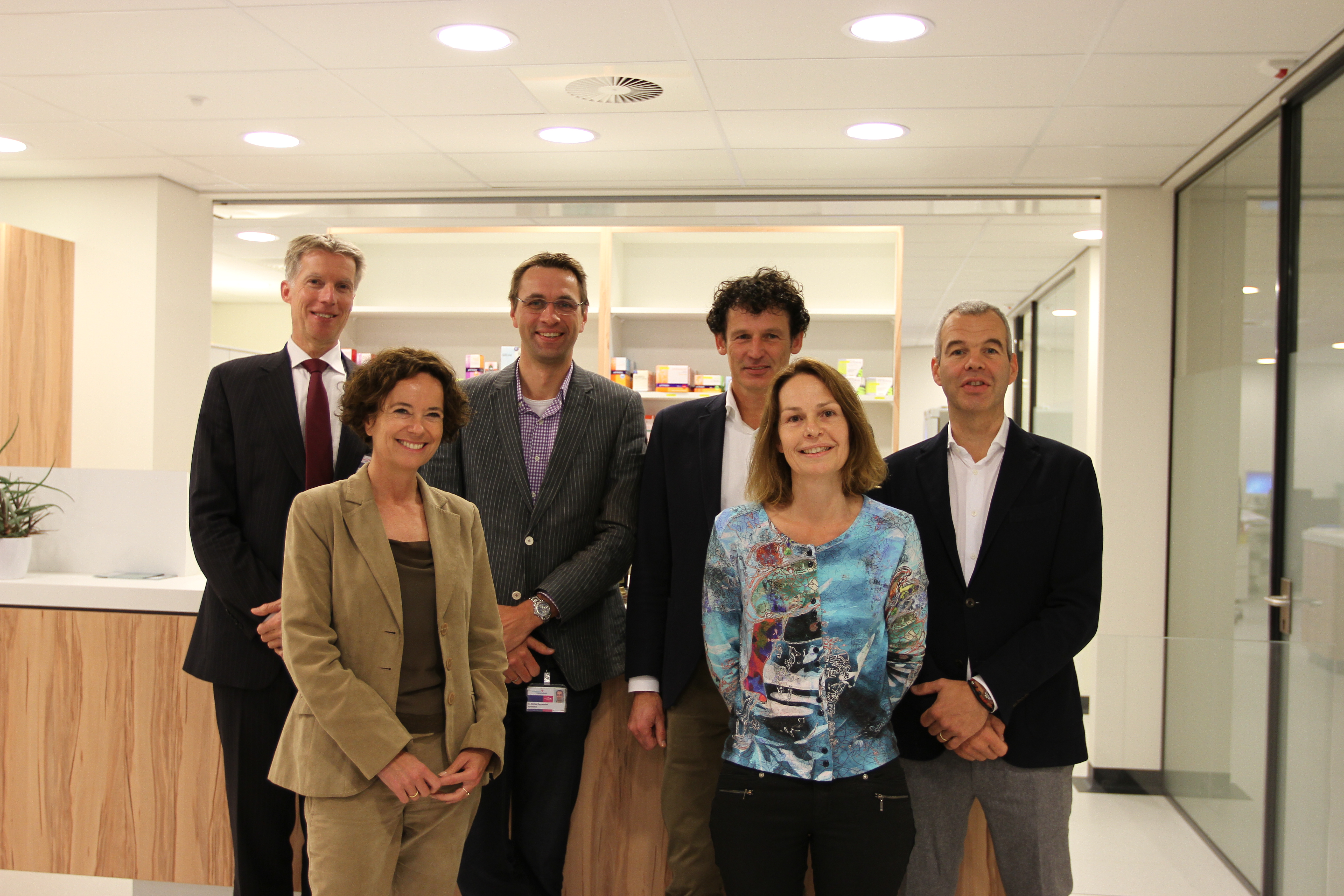 Marcel Kuin, Sandra Timmermans, RvB Antonius Ziekenhuis
Michiel Duyvendak, ziekenhuisapotheker
Hans Schuurman, openbaar apotheker
Sigrid Luten, gevestigd apotheker ASP-spoedapotheek
Boudewijn Dierick, apotheekhoudend huisarts
[Speaker Notes: Samenwerking Ziekenhuis-openbaar apotheker en apotheekhoudend huisarts. 
Cooperatie wordt opgeheven ivm mededingingswet]
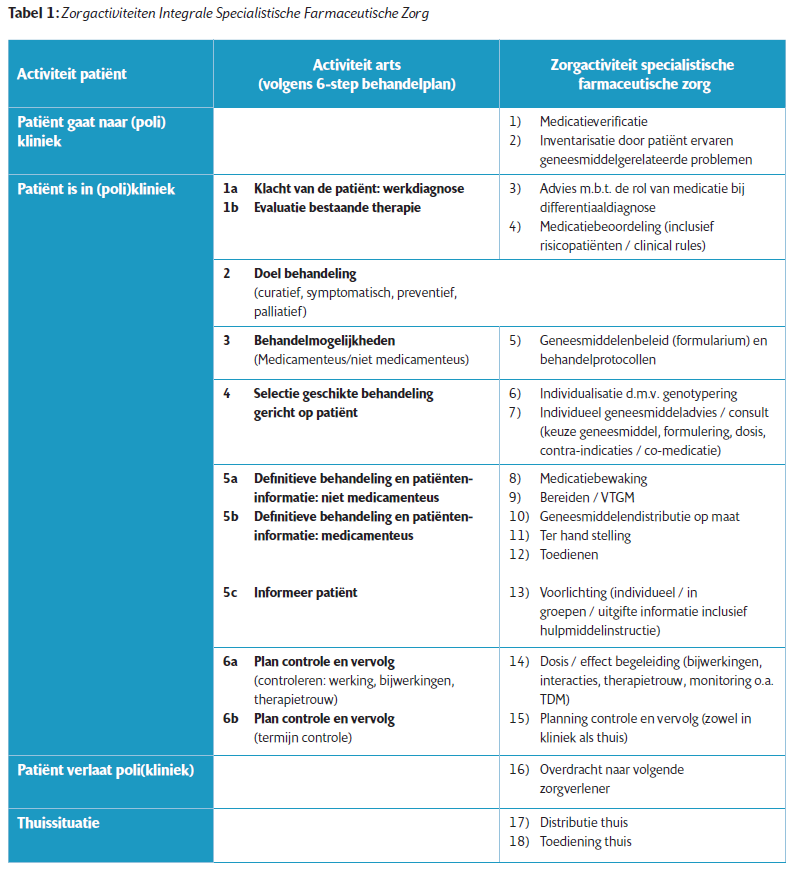 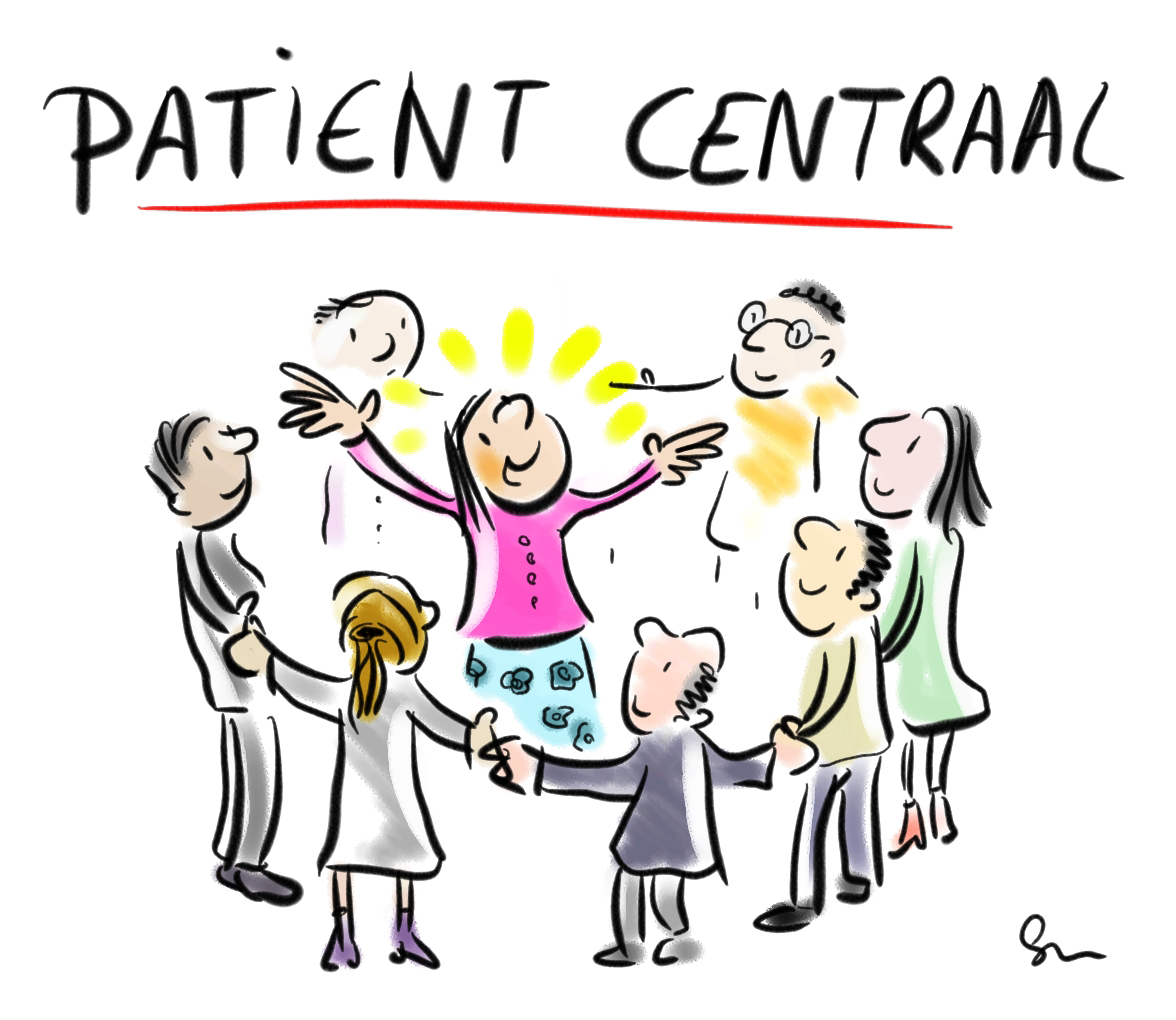 [Speaker Notes: Werken aan de hand van de farmaceutische zorgpaden
We doen al medicatieoverdracht via LSP bij spoedzorg en overgehevelde medicatie]
De Pijplijn
Specifieke dermatologische preparaten
Antibiotica oogdruppels
Middelen voor een darmonderzoek
Acute pijnstilling na een ingreep
Specialistische kunst- en hulpmiddelen: zoals dieetpreparaten, verbandmiddelen
Medicatie TT-team (bv antibiotica bolletjes, pijncassettes, TPV)
Abortus provocatus
[Speaker Notes: Mbt kunst en hulpmiddelen zorggeld terug in de regio ipv bij landelijke partijen.]
Vragen?
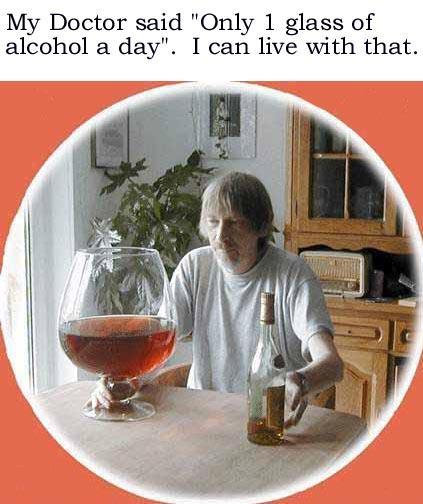